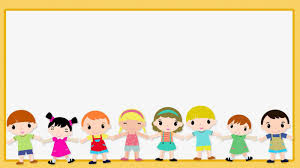 ỨNG DỤNG CÔNG NGHỆNBPB:Tìm đồ chơi có dạng hình tròn, hình vuôngLớp 25-36 tháng
Mục đích yêu cầu:_ Trẻ biết tìm đồ chơi có dạng hình tròn, hình vuông từ các đồ chơi có trong lớp
Cô ôn lại cho trẻ hình tròn và hình vuông
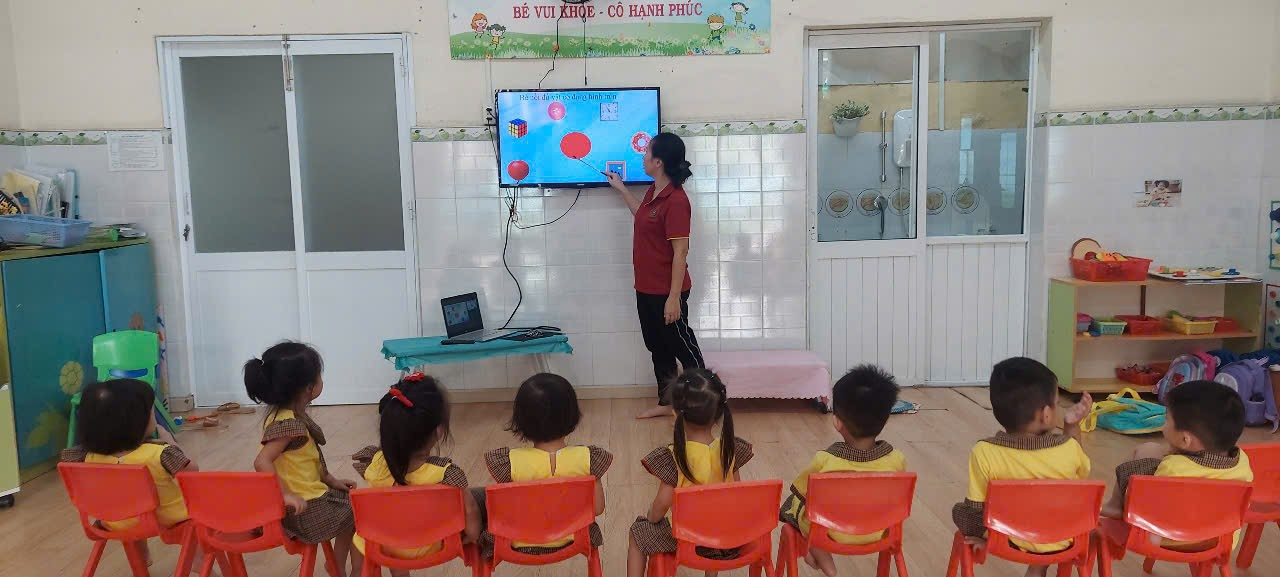 Cô cho trẻ gọi tên các đồ chơi có dạng hình tròn
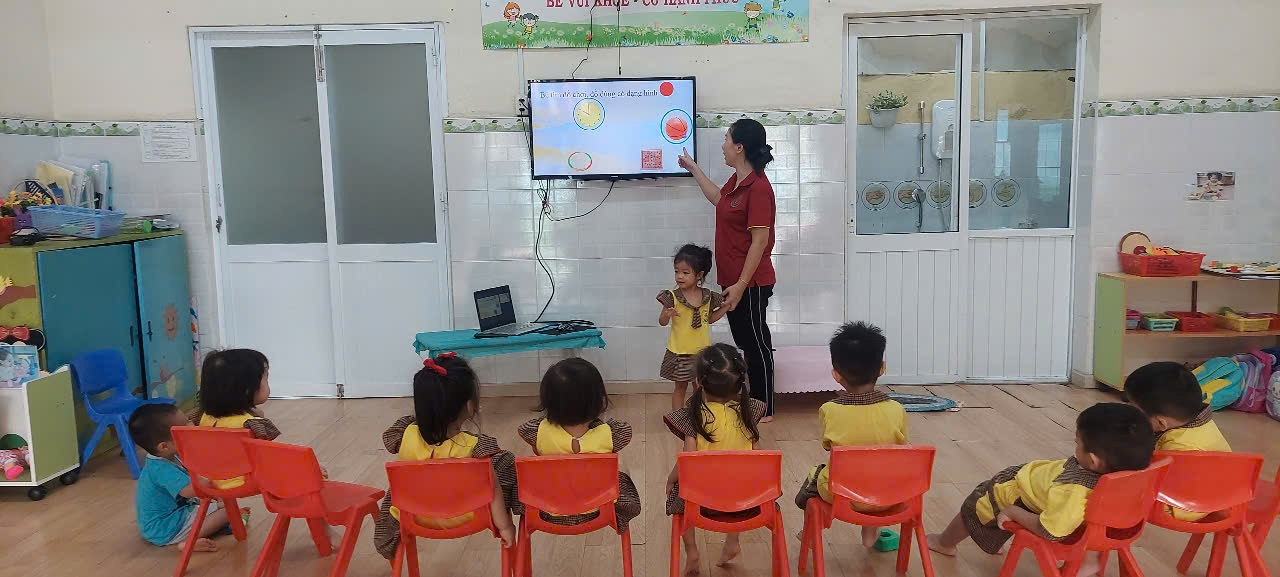 Cô cho trẻ tìm và gọi tên đồ chơi có dạng hình vuông
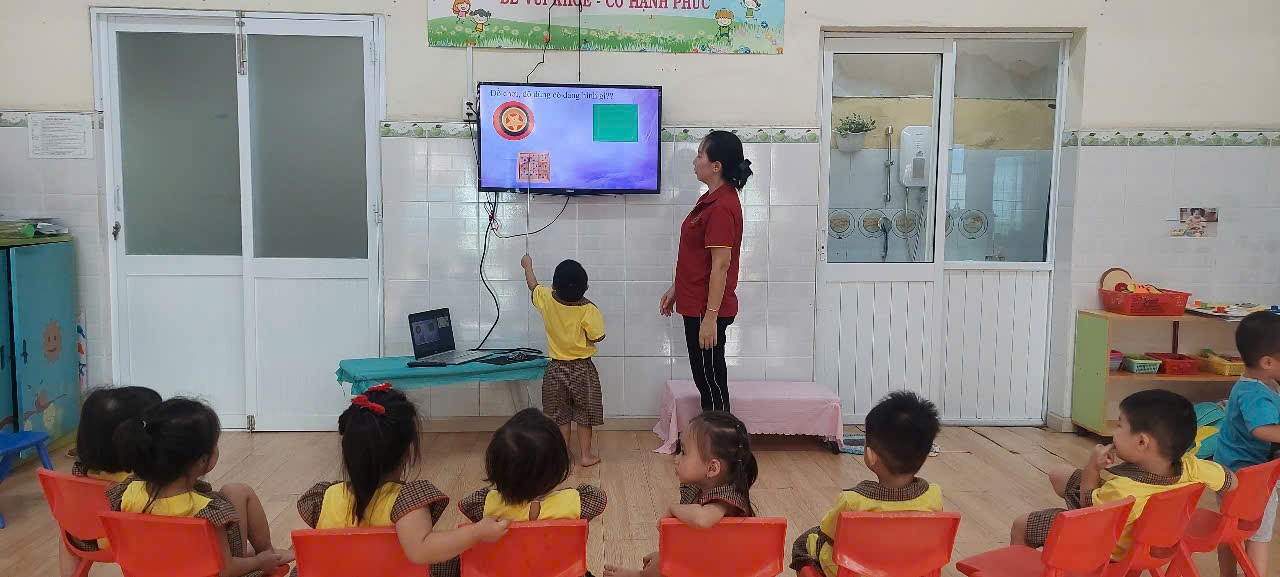 Trẻ lên tìm đồ chơi có dạng hình tròn, vuông theo yêu cầu của cô
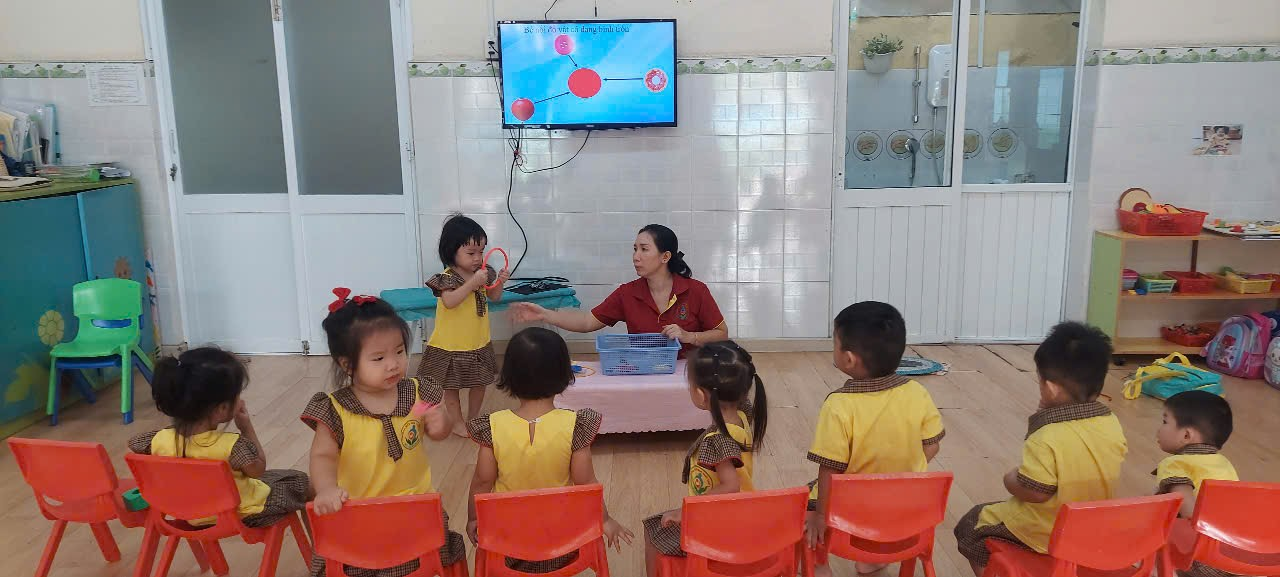 Cô cho trẻ chơi lần 2 “tìm đồ chơi có dạng hình tròn, vuông và đặt vào đúng nơi”
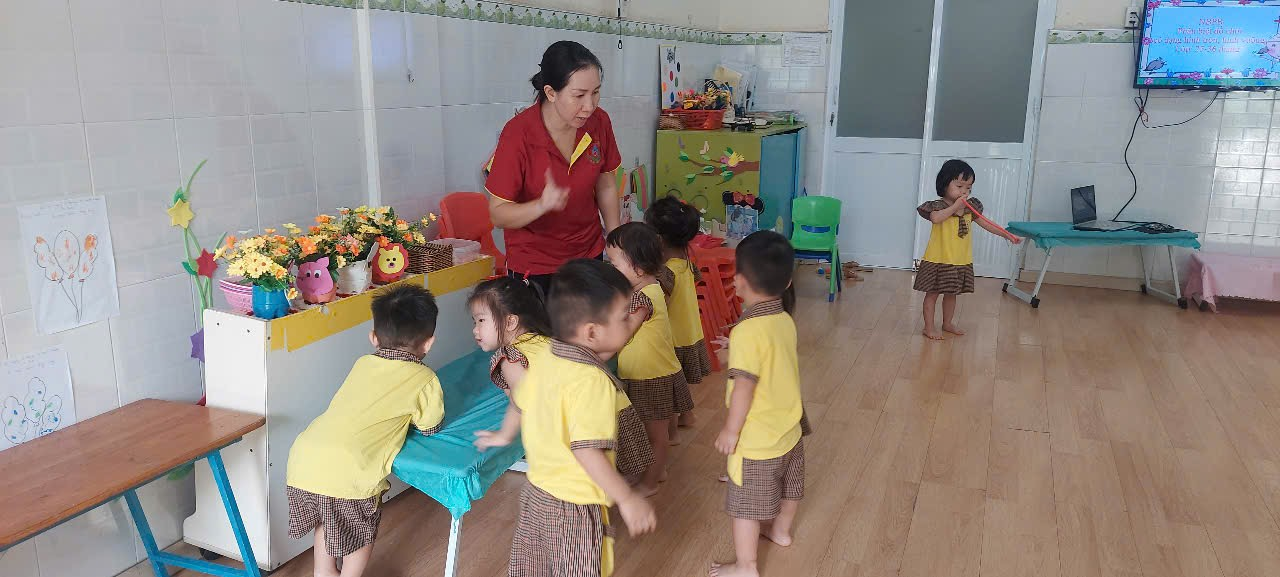 Trẻ chú ý thực hiện đúng yêu cầu của bài tập
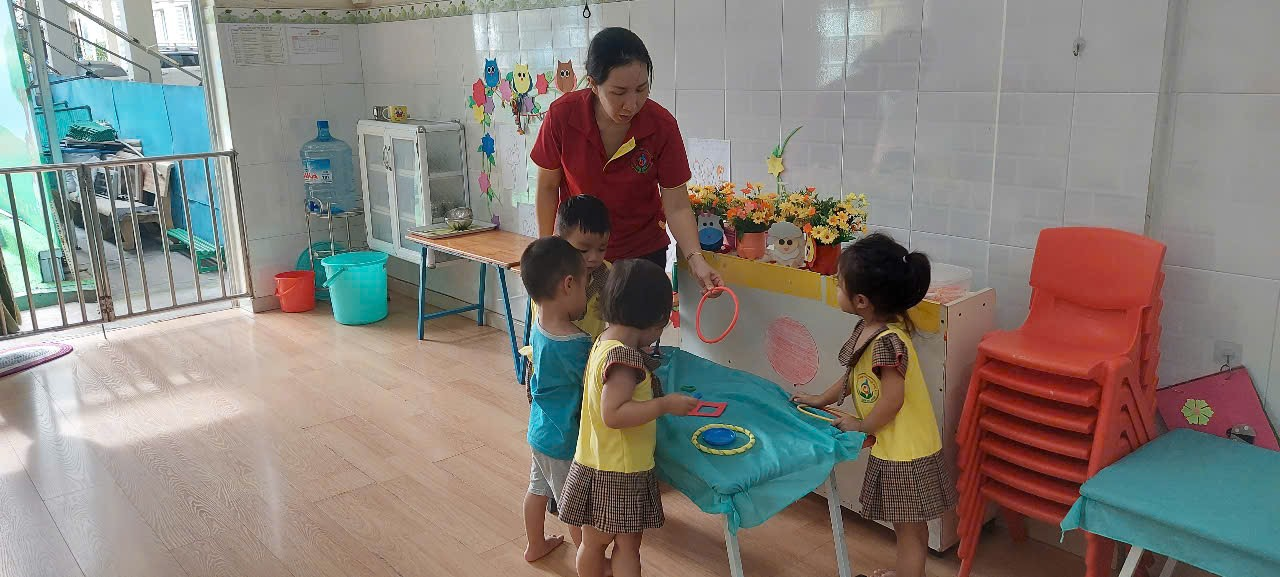 Cô và trẻ cùng nhận xét các đồ chơi trẻ vừa lựa chọn
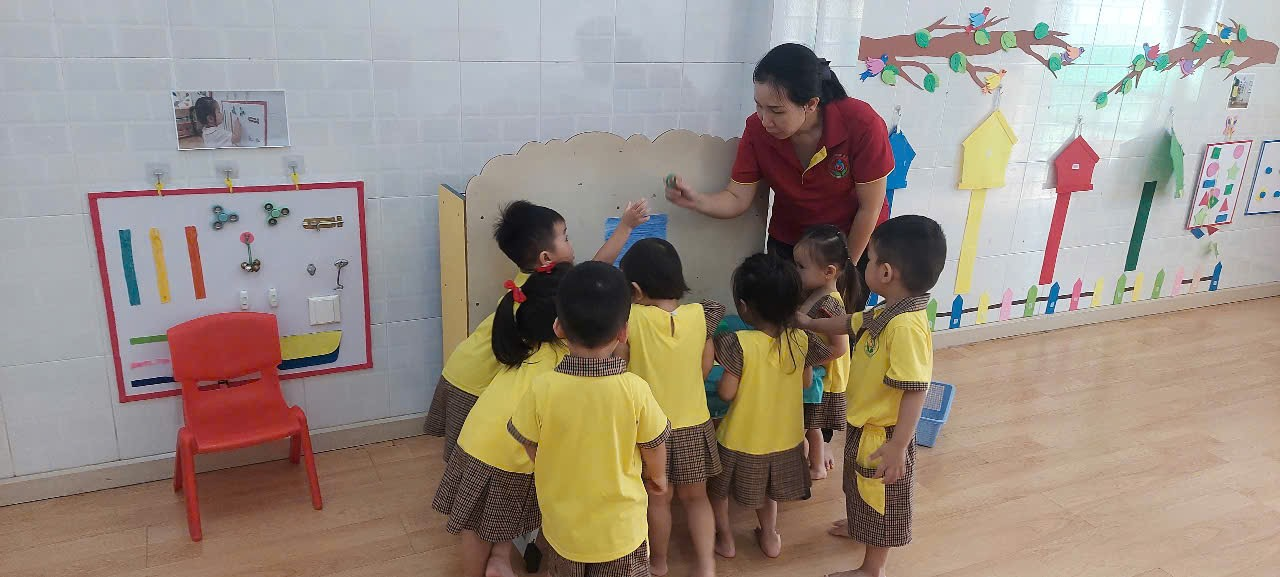